معلومات أساسية
قانون دستوري
يحدث كثير من الخلط بين ما يتناوله القانون الدستوري  وما يتناوله القانون الاداري لأنهما يتشاركان في تناولهما لموضوع السلطة التنفيذية وهذا سبب اللبس.. لذلك ينبغي أن نفرق بين ما يلي:
يحدث كثير من الخلط بين ما يتناوله القانون الدستوري  وما يتناوله القانون الدولي لأنهما يتشاركان في تناولهما لموضوع الدول وهذا سبب اللبس.. لذلك ينبغي أن نفرق بين ما يلي:
يحدث كثير من الخلط أيضًا بين المركزية واللامركزية السياسية والادارية، لذلك ينبغي التفريق بينهما...
وظائف الهيئات الحاكمةما الذي يجب أن توفره أي دولة لمواطنيها؟
السلطات الثلاث في أي دولة من الدولة
مقارنة أنواع الاتحادات
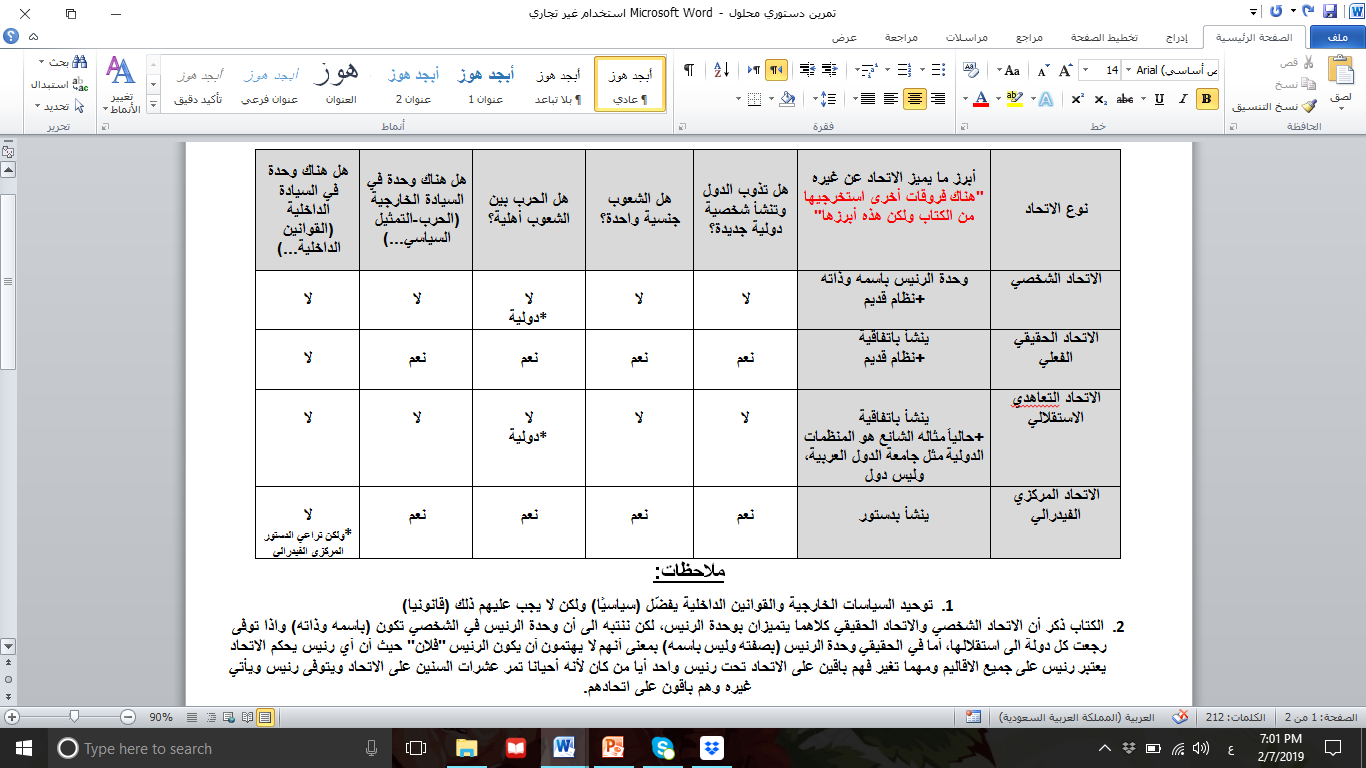 أهم الفروقات بين بعض أنظمة الحكم (من حيث  فصلها بين السلطات)ملاحظة: كل المعلومات في هذه الشريحة موجودة في الكتاب ولكن وضعتها هنا للتوضيح.
يوجد أيضا نظام الجمعية النيابية (المجلسي) تقريبا اندثر وموجود حاليا فقط في سويسرا. يتميز بوحدة السلطة وعدم ايمانهم بفكرة تعدد السلطات. والسلطة التشريعية أقوى من التنفيذية فهي التي تعينهم وتحدد اختصاصاتهم. والسلطة التنفيذية مجرد موظفين منفذين لسياسيات السلطة التشريعية.
النماذج الأربعة السابقة هي المنتشرة في العالم، و لا يشترط أن تطبقها الدول حرفيًا أو تنسخها فالدول حرة في تكوين نظامها السياسي. وهناك دول ذات نظام خاص من حيث الفصل بين السلطات مثل دول الخليج. فهي لا تتبع حرفيًا أيًا من الأنظمة السابقة وانما تأخذ من هذا وذاك.